Precious metals price performance over 1-40 year periods
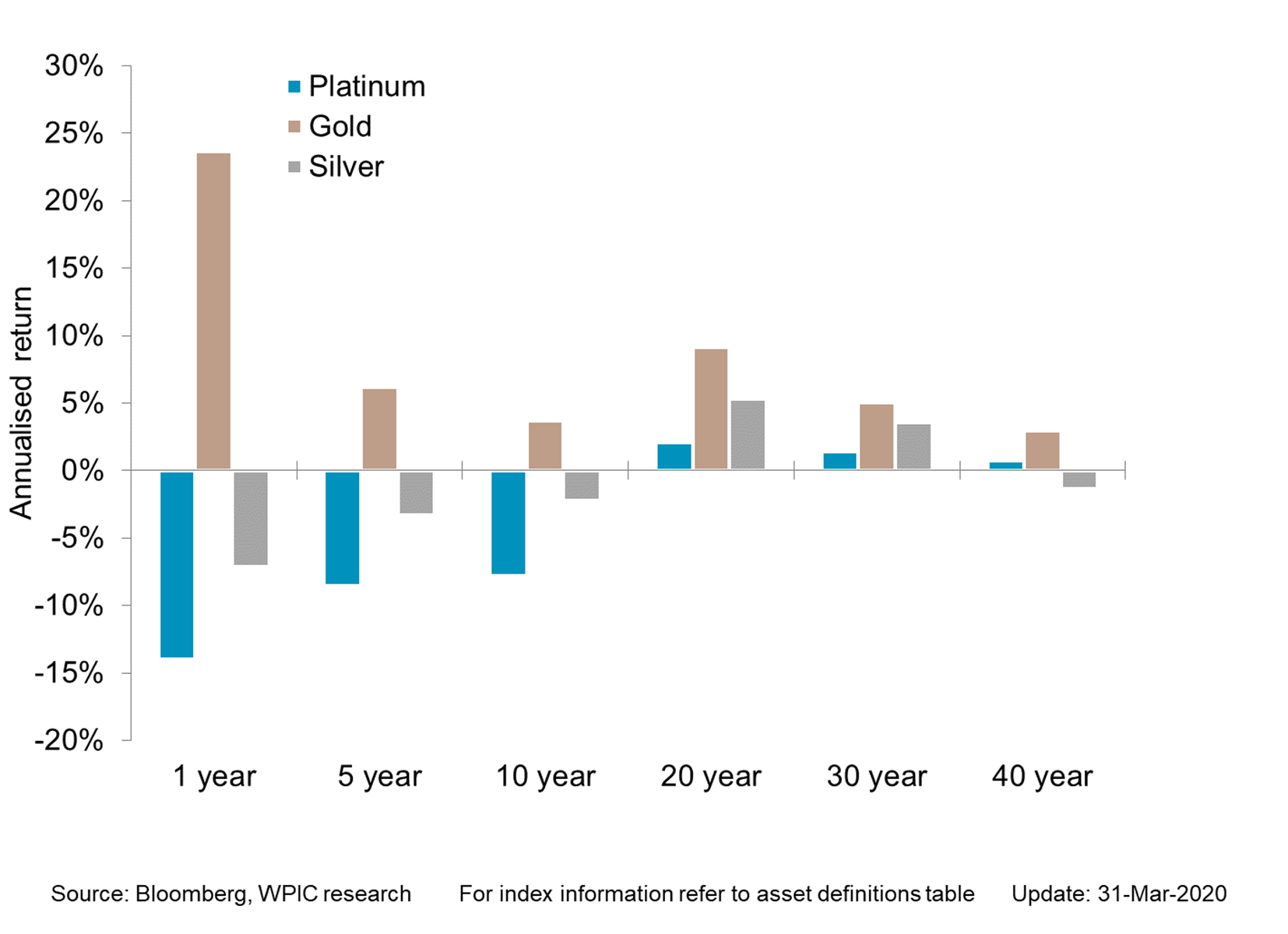 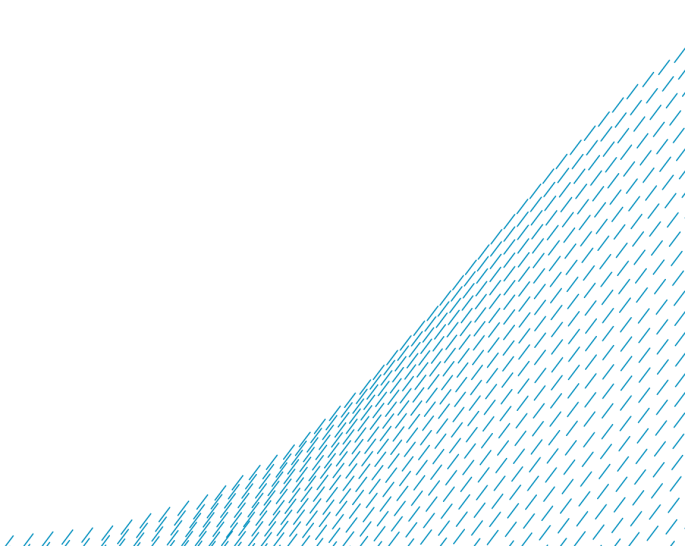 Investment Research Charts